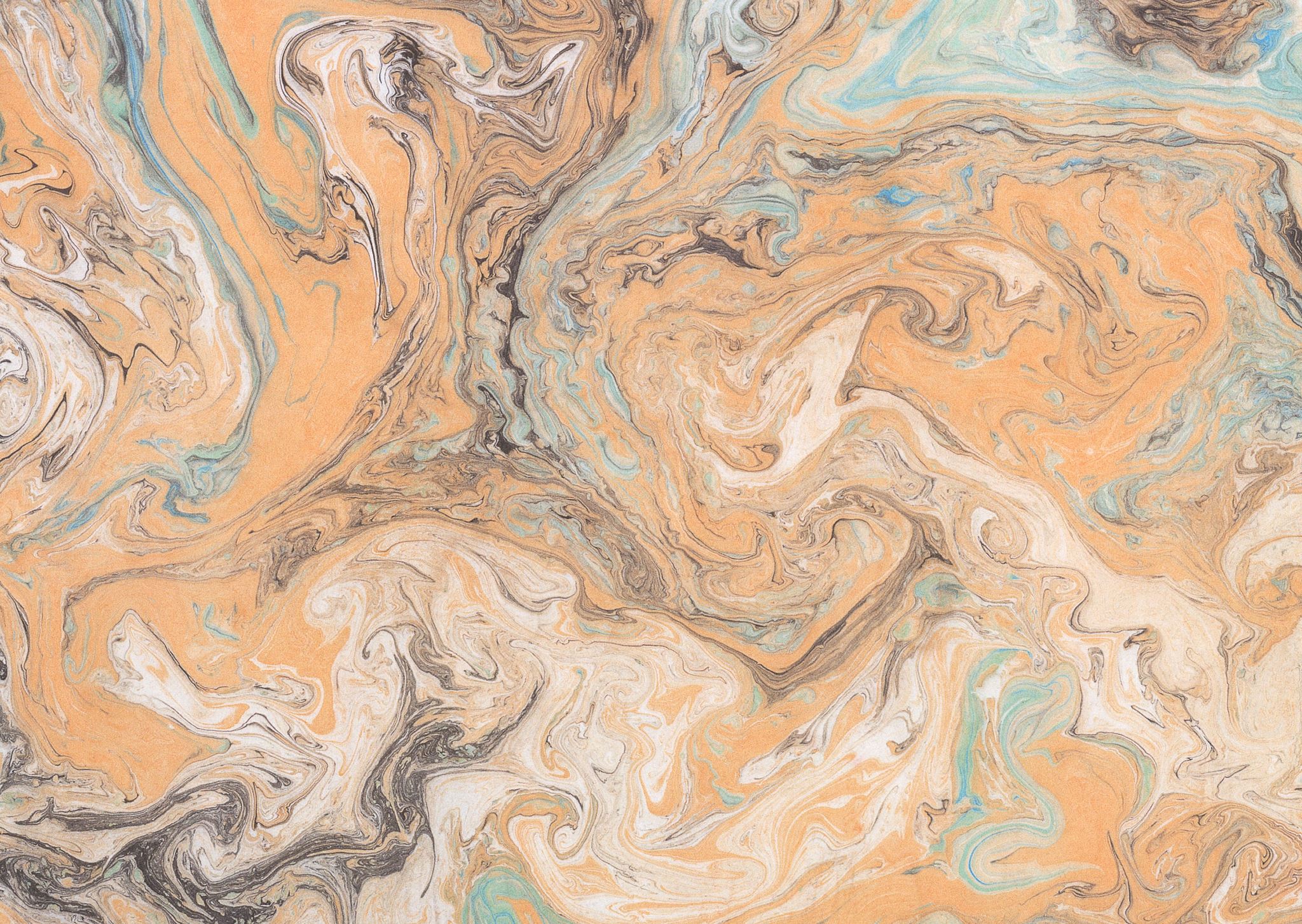 Web 3.0 Presentation
By: Caleb Graham
General Background of Web 1.0
Web 1.0 was started around 30 years ago. 
Berners Lee, computer scientist at CERN created first webpage in 1991.
Also fundamental in development of HTML, HTTP and URL.
Very basic used “static pages” . Not very interactive, mainly collection of information.
Focal point for what started it all and what we know today.
Link to first ever webpage. http://info.cern.ch/hypertext/WWW/TheProject.html
General Background of Web 2.0
Started to come about in the late 90’s.
Introduced more of the social and interactive features that is still mainstream today.
Huge emphasis on user generated content and interaction.
Introduction of the likes of Twitter, Facebook and YouTube.
Introduction of mobile internet and phones let you carry the web wherever you went.
General Background of Web 3.0
Next big shift just like 2.0 once was.
Core concepts of decentralization, greater user utility and blockchain technology.
Easier for users to decide who to share their data with and how.
Decentralization cuts out intermediaries and gives the users more security and ownership over their dat.
User utility is improved by having smarter AI to help make your life easier on the web. 
Blockchain technology
Advantages of 3.0
Expanded use of data by use of the semantic web.
Professional looking.
Virtual items may now have more value.
User data has increase in security and privacy by use of encryption.
Decentralized design allows users to get data under any circumstances.
Allows interaction with any machines.
Search results more precise due to smarter AI.
Disadvantages of 3.0
Need for certain devices.
Web 1.0 pages will become almost obsolete.
3.0 is not ready for widespread adoption. 
Decentralization may make it harder to regulate online behavior.
Complicated technology could stray users away from using it.
Concerns about ownership.
Could be simple for other users to find information about you.
In conclusion
The Web was created by Berners Lee in the early 90’s.
Web 1.0 and 2.0 is the past and current state of the web.
Web 3.0 is the concept of the next generation of the web.
Focused on a better user driven experience.
Many advantages and disadvantages that come with Web 3.0.
Could possibly be a long time for it to even become used mainstream.